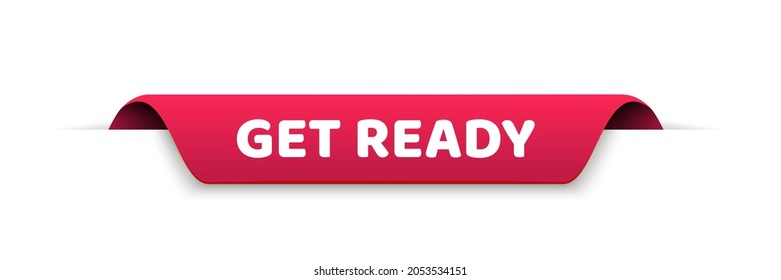 Get Ready / WordsPage 16 / Unit 2Objective: Understand words about bridges and tunnels.Task #1: Listen and say the words.Task #2:  Students will listen and read the sentences to figure out the meaning of the new word.Task# 3:  Pair work, activity (Run and Match).Task # 4: Group work activity, Integrate the new vocabulary in writing short story.
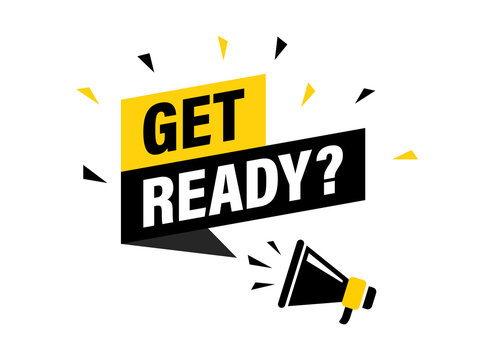 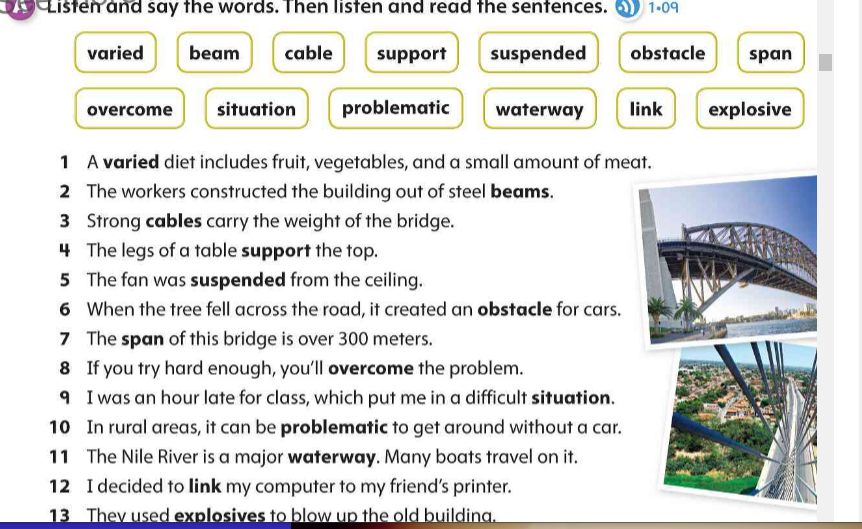 ActivityRun and MatchBaby/ woman/ man/ grandfather/ grandmother …….
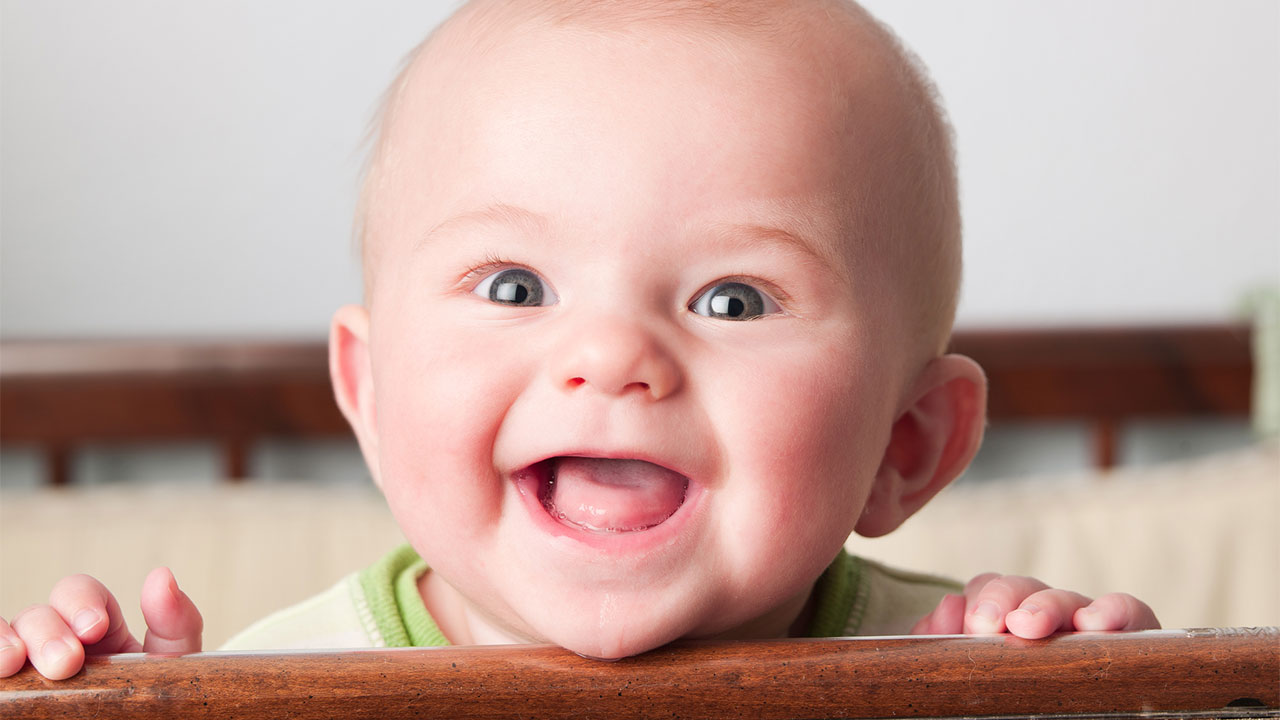 1. Varied 2. beam 3. cable 4. support 5. suspended 6. obstacle 7. span 8. overcome 9. situation 10. problematic 11. waterway 12. link 13. explosive
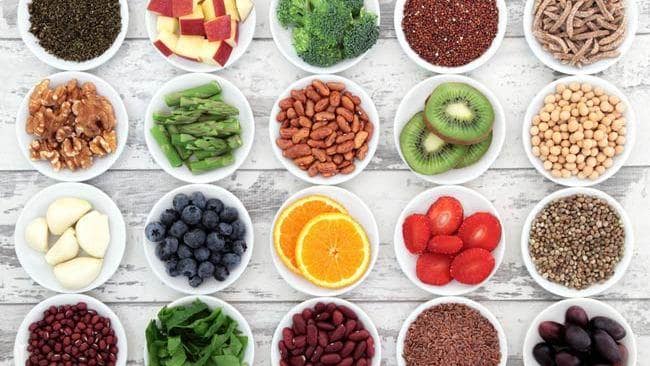 VariedAdj: having many different kinds of things or activities.
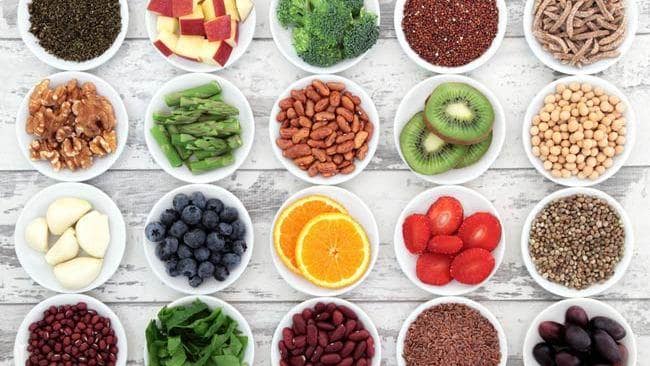 1. Varied 2. beam 3. cable 4. support 5. suspended 6. obstacle 7. span 8. overcome 9. situation 10. problematic 11. waterway 12. link 13 explosive
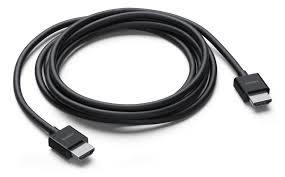 CableNoun, a set of wires, covered by plastic, that carries electricity,  signals, etc
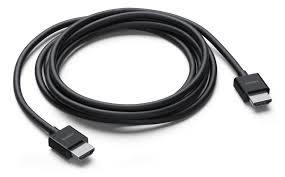 1. Varied 2. beam 3. cable 4. support 5. suspended 6. obstacle 7. span 8. overcome 9. situation 10. problematic 11. waterway 12. link 13 explosive
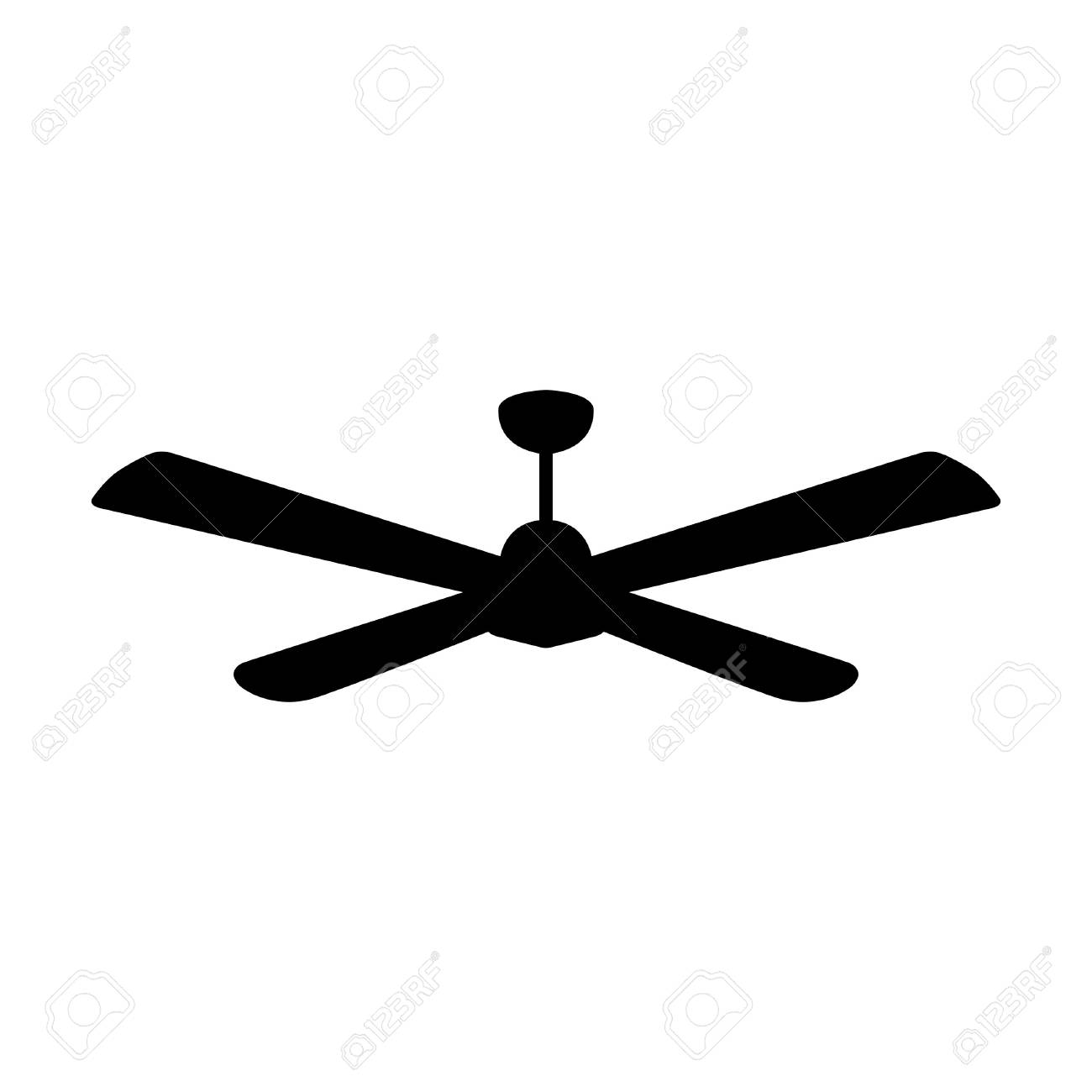 suspendedAdj. hanging from something
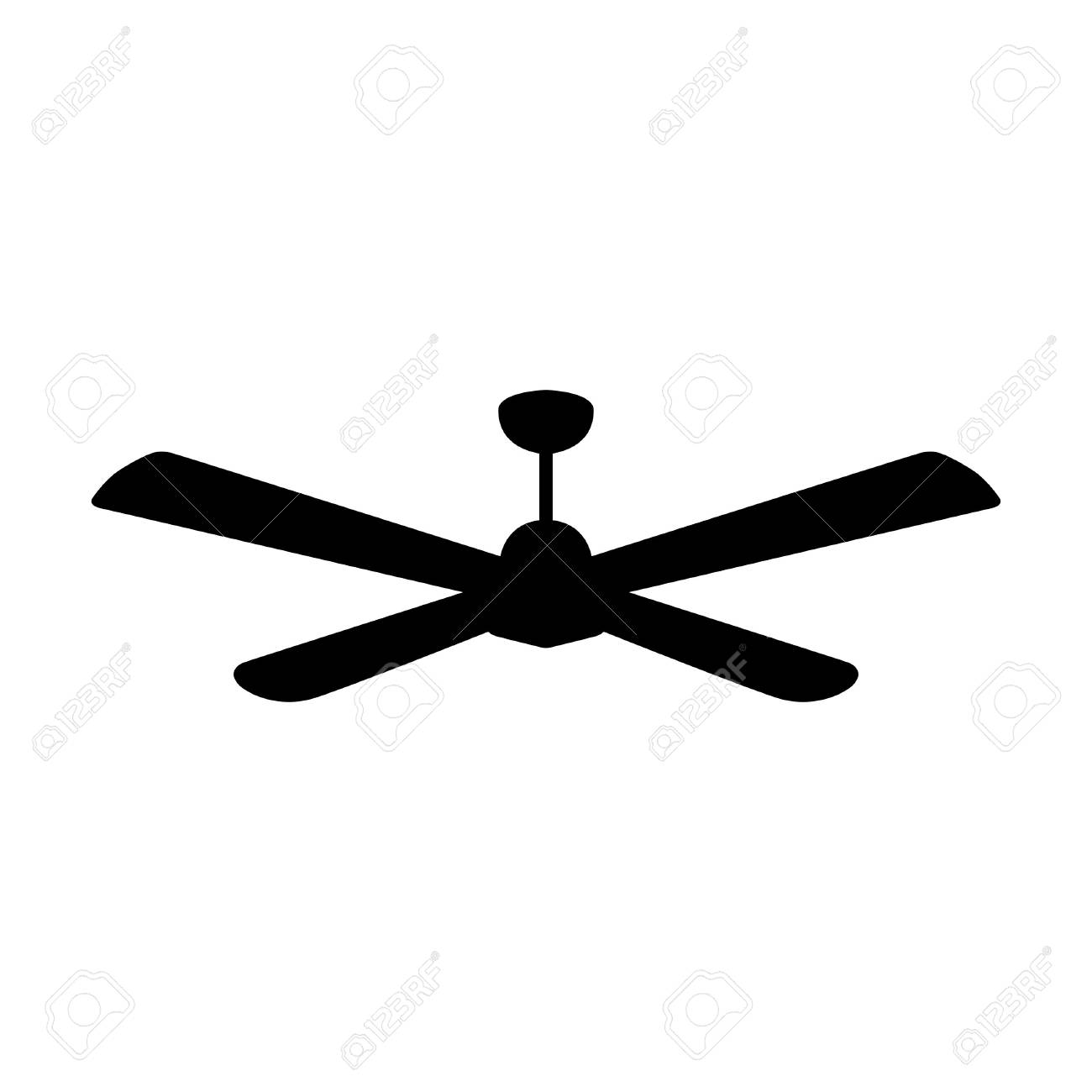 1. Varied 2. beam 3. cable 4. support 5. suspended 6. obstacle 7. span 8. overcome 9. situation 10. problematic 11. waterway 12. link 13 explosive
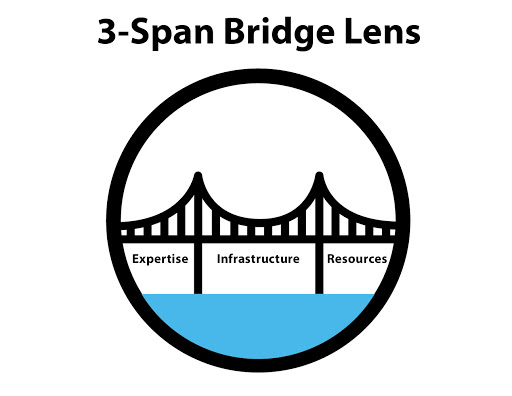 Spannoun: the length of something from one end to the other.
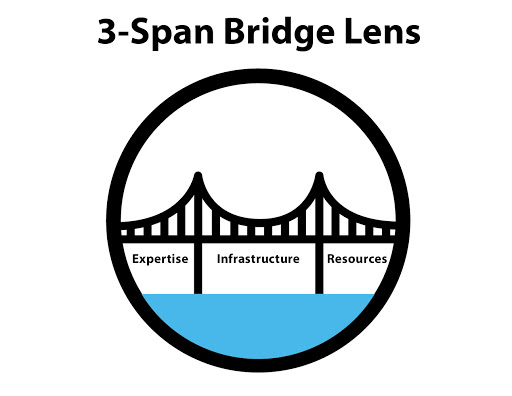 1. Varied 2. beam 3. cable 4. support 5. suspended 6. obstacle 7. span 8. overcome 9. situation 10. problematic 11. waterway 12. link 13 explosive
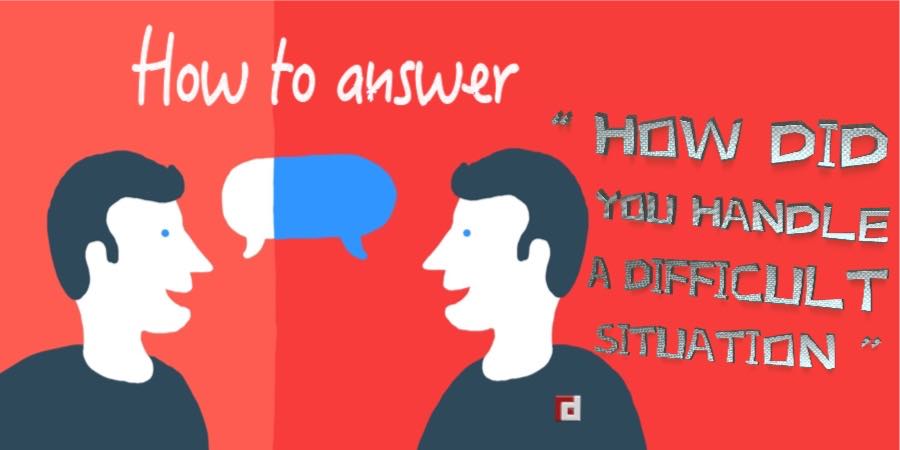 Situation noun: the things that happen in a particular place or time.
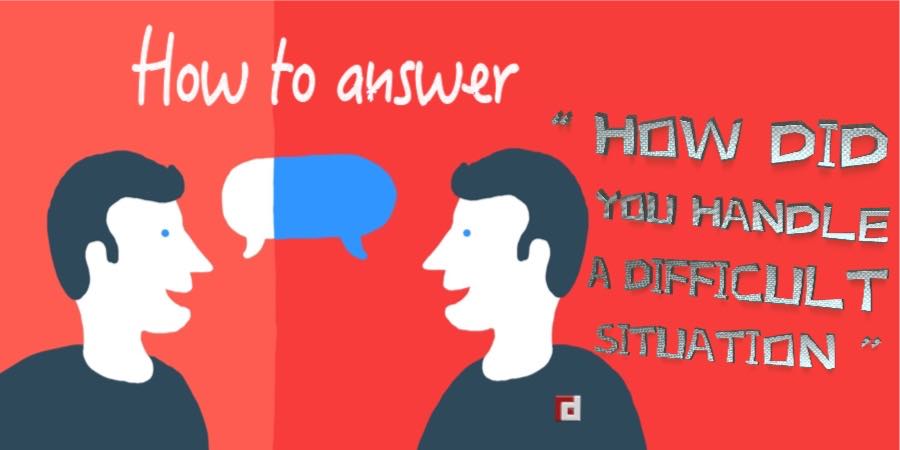 1. Varied 2. beam 3. cable 4. support 5. suspended 6. obstacle 7. span 8. overcome 9. situation 10. problematic 11. waterway 12. link 13 explosive
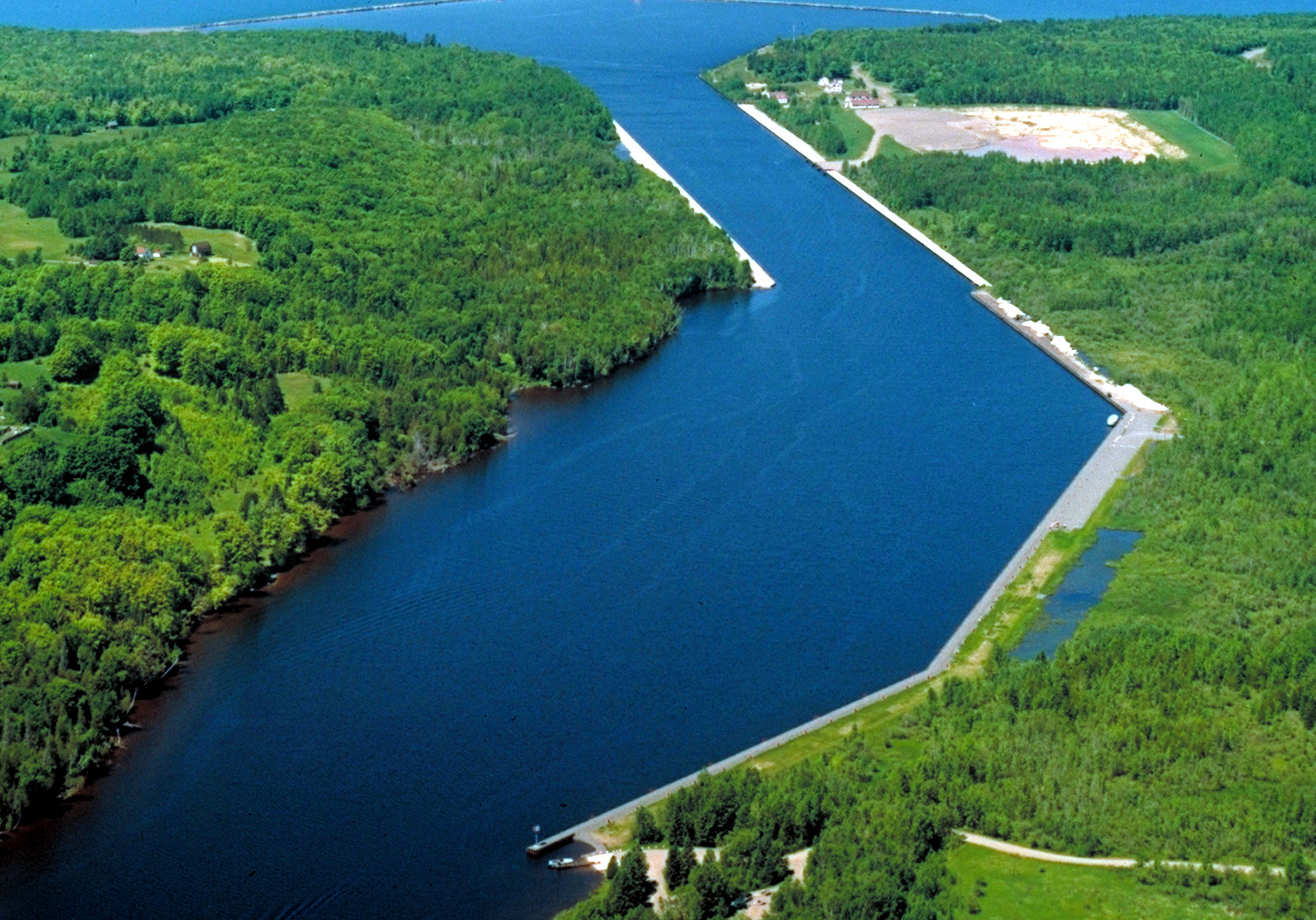 WaterwayNoun: a river, etc. along which boats or ships can travel
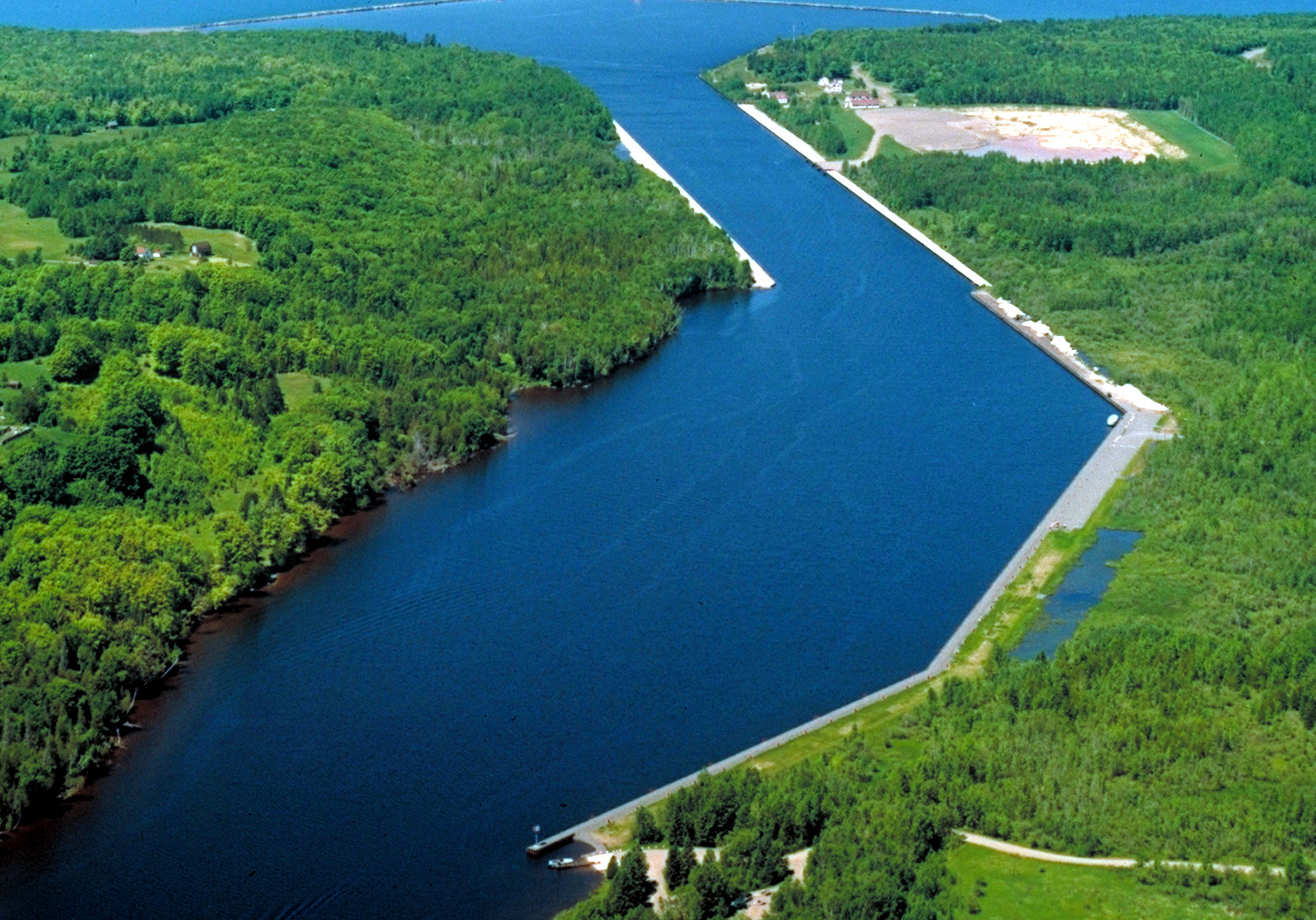 1. Varied 2. beam 3. cable 4. support 5. suspended 6. obstacle 7. span 8. overcome 9. situation 10. problematic 11. waterway 12. link 13 explosive
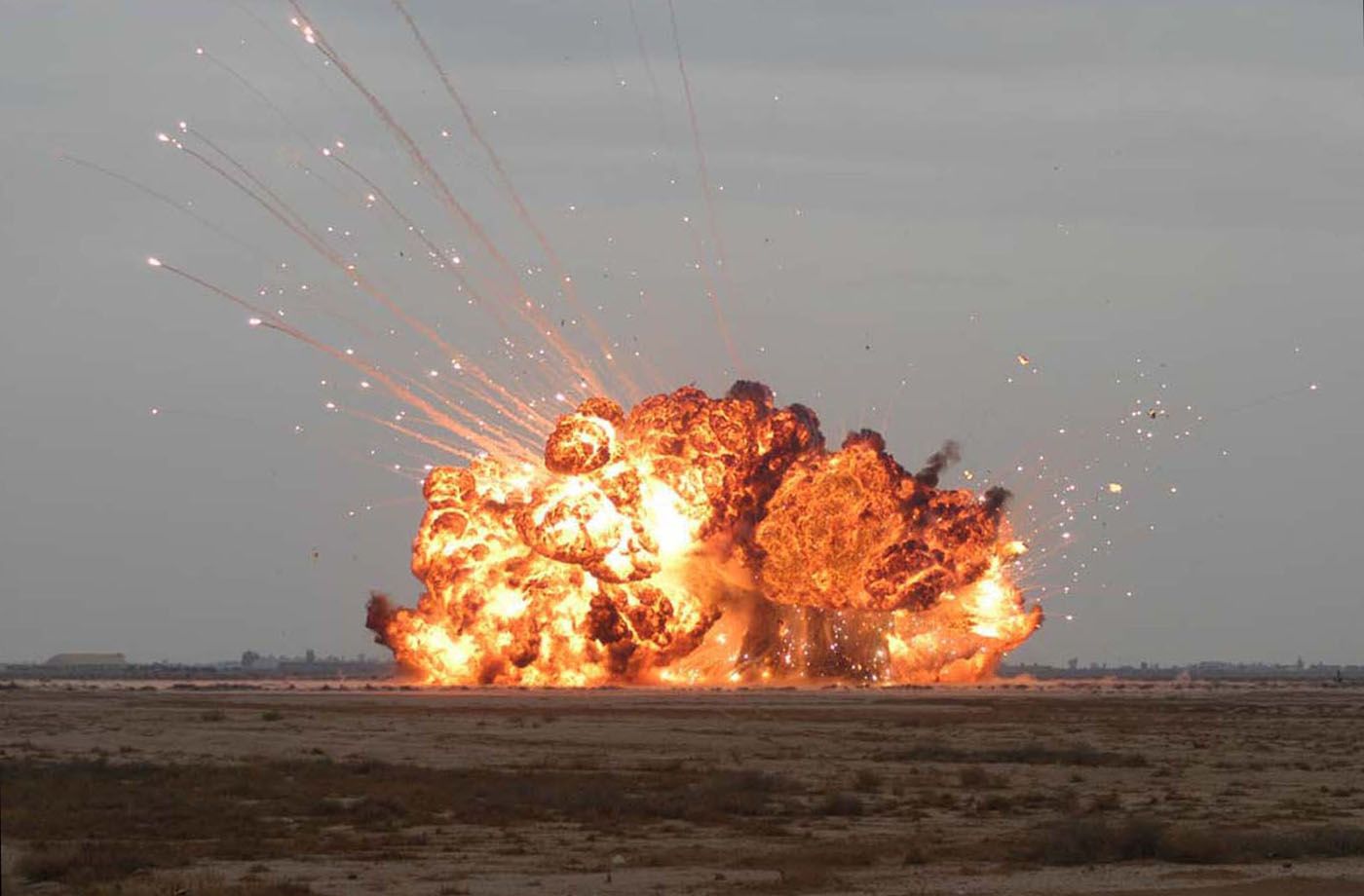 Explosivenoun: a substance that can explode.
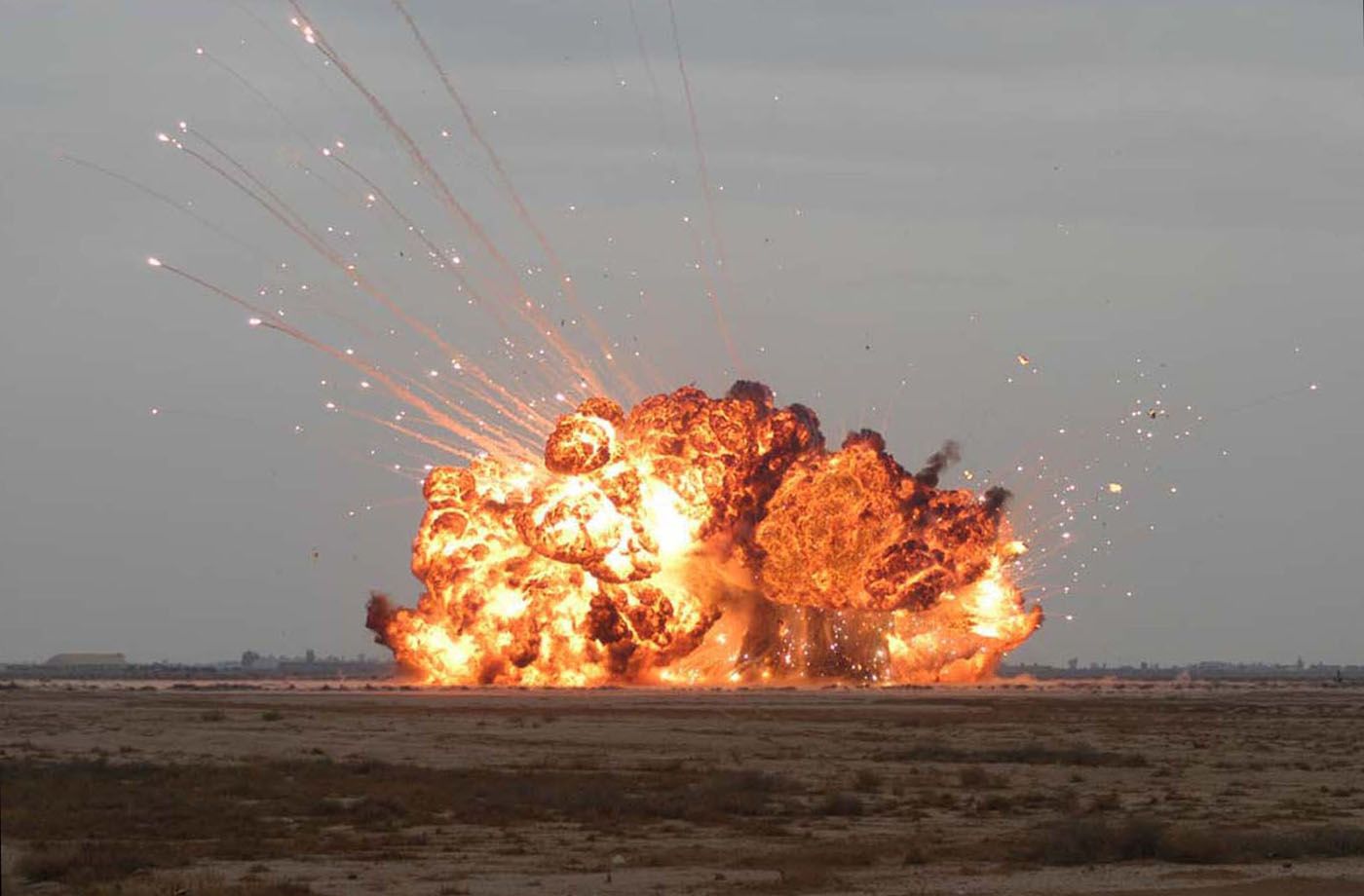 1. Varied 2. beam 3. cable 4. support 5. suspended 6. obstacle 7. span 8. overcome 9. situation 10. problematic 11. waterway 12. link 13 explosive
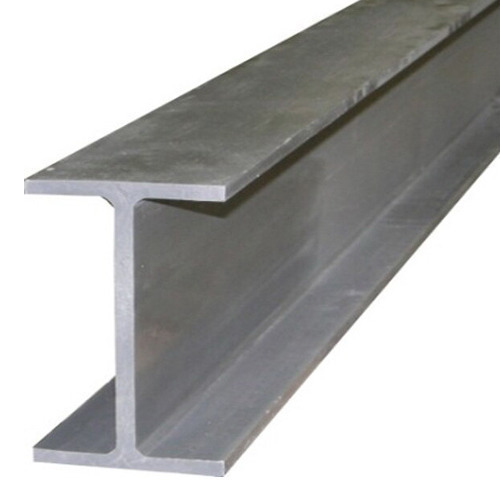 BeamNoun, A  long piece of wood, metal, etc. that is used to support weight, for example in the floor or ceiling of a building.
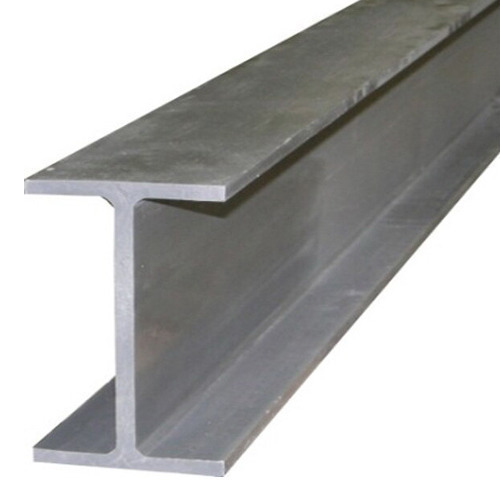 1. Varied 2. beam 3. cable 4. support 5. suspended 6. obstacle 7. span 8. overcome 9. situation 10. problematic 11. waterway 12. link 13 explosive
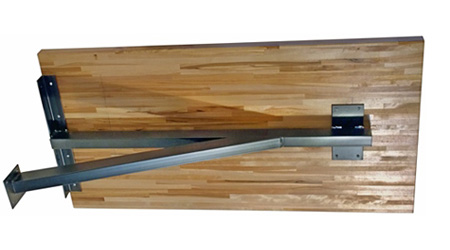 supportverb: 1. to carry the weight of someone or something2. to help someone or something by saying that you agree with them.
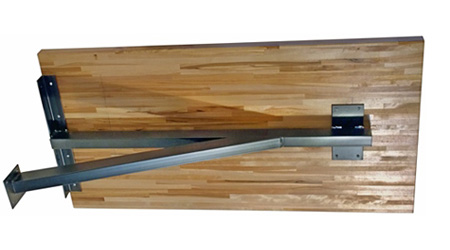 1. Varied 2. beam 3. cable 4. support 5. suspended 6. obstacle 7. span 8. overcome 9. situation 10. problematic 11. waterway 12. link 13 explosive
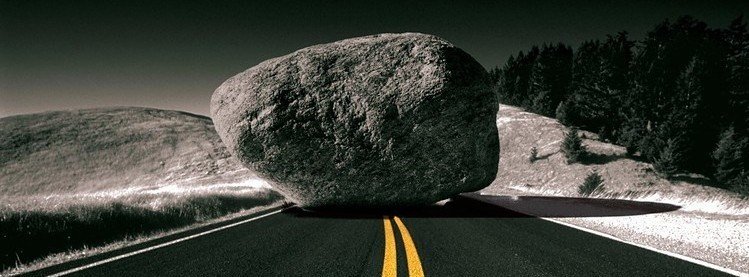 Obstaclenoun: something that makes it difficult for you to go somewhere or do sth.
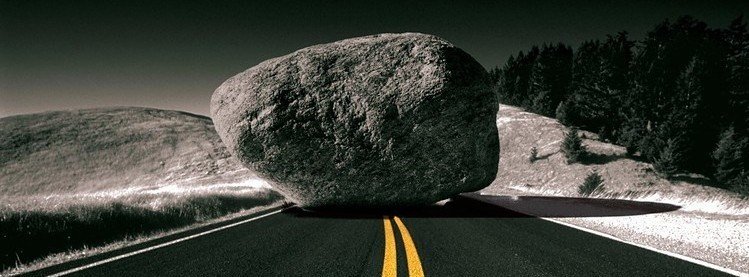 1. Varied 2. beam 3. cable 4. support 5. suspended 6. obstacle 7. span 8. overcome 9. situation 10. problematic 11. waterway 12. link 13 explosive
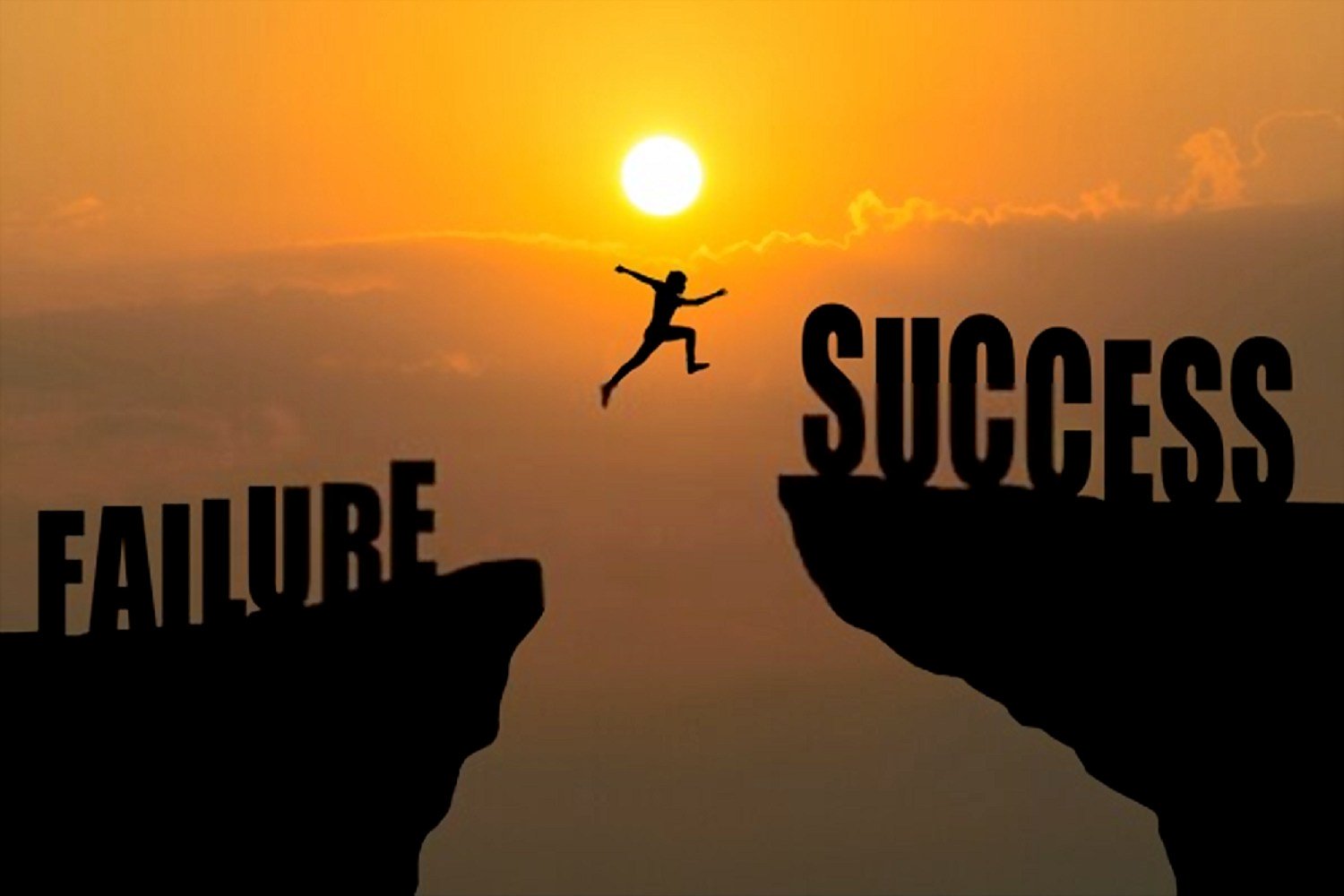 overcomeverb: to manage, to control or defeat someone or sth.
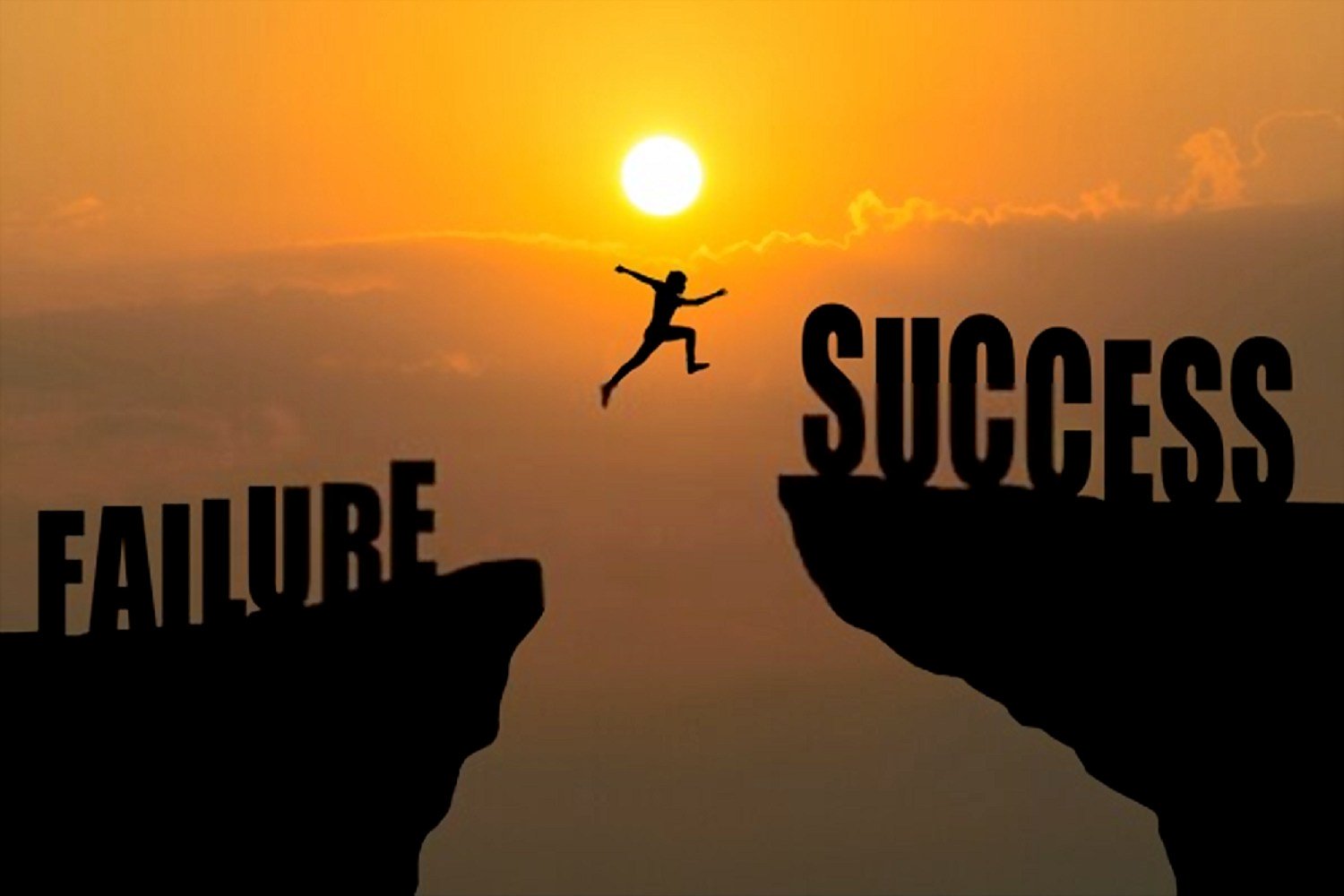 1. Varied 2. beam 3. cable 4. support 5. suspended 6. obstacle 7. span 8. overcome 9. situation 10. problematic 11. waterway 12. link 13 explosive
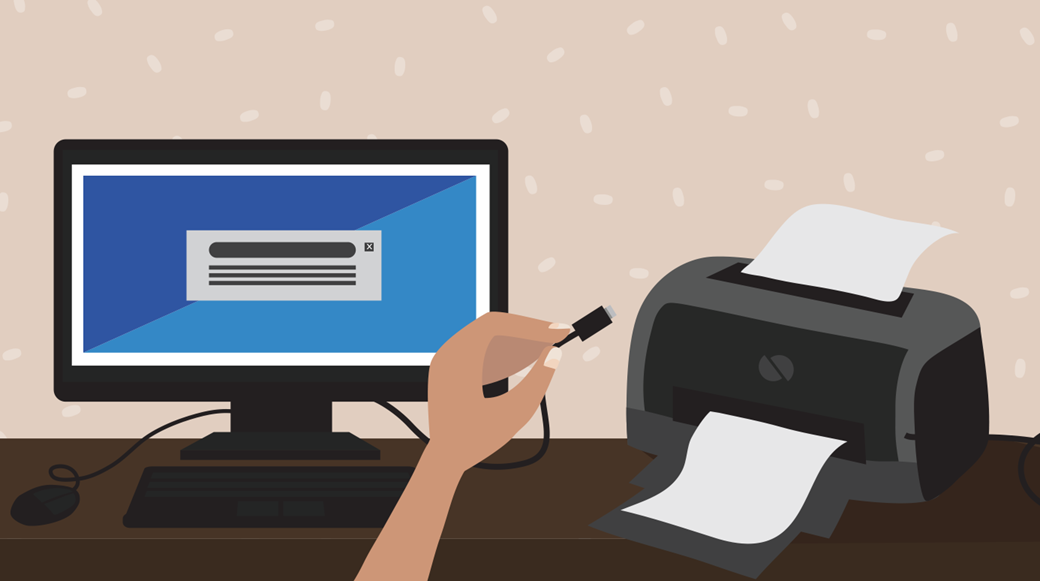 linkadj: relating to the limbic system of the brain.
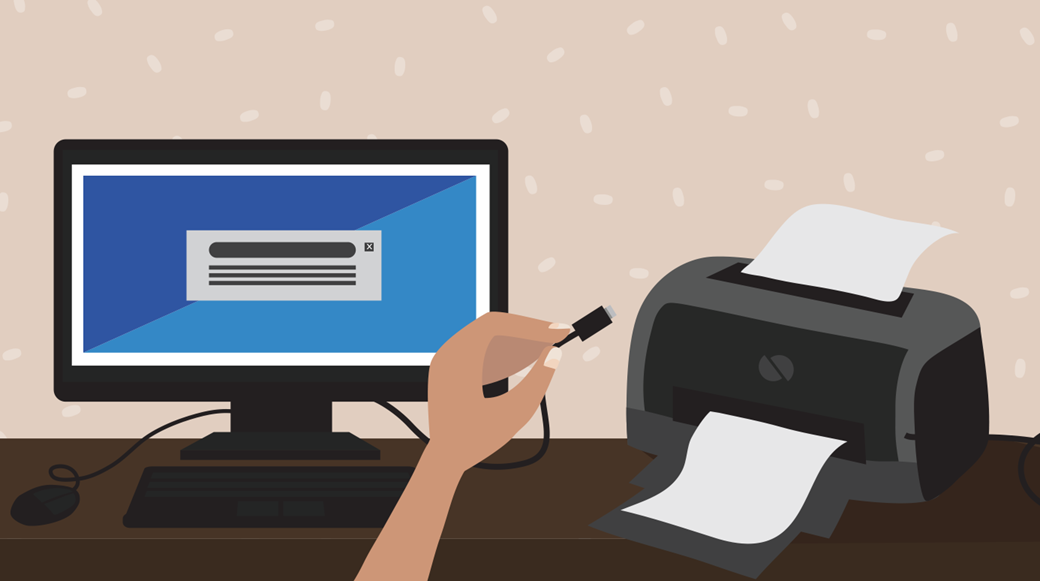 1. Varied 2. beam 3. cable 4. support 5. suspended 6. obstacle 7. span 8. overcome 9. situation 10. problematic 11. waterway 12. link 13 explosive
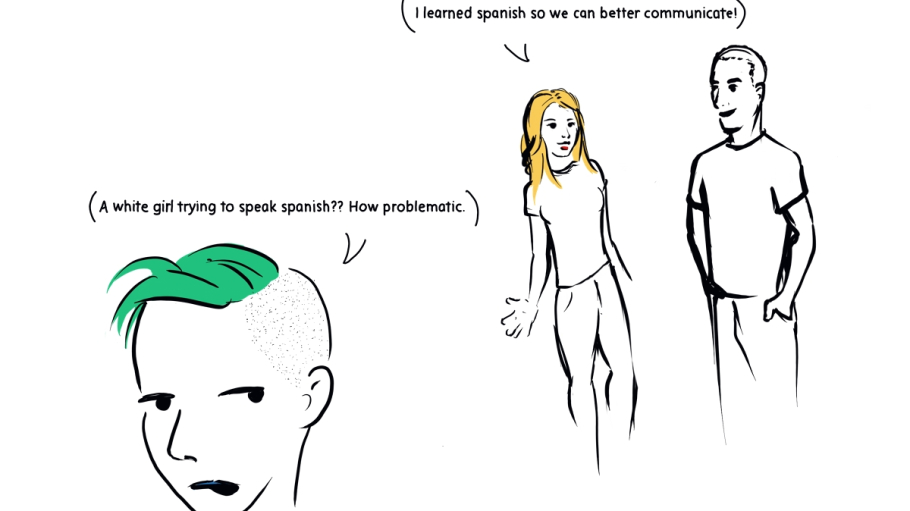 problematicAdj. presenting a problem or difficulty.
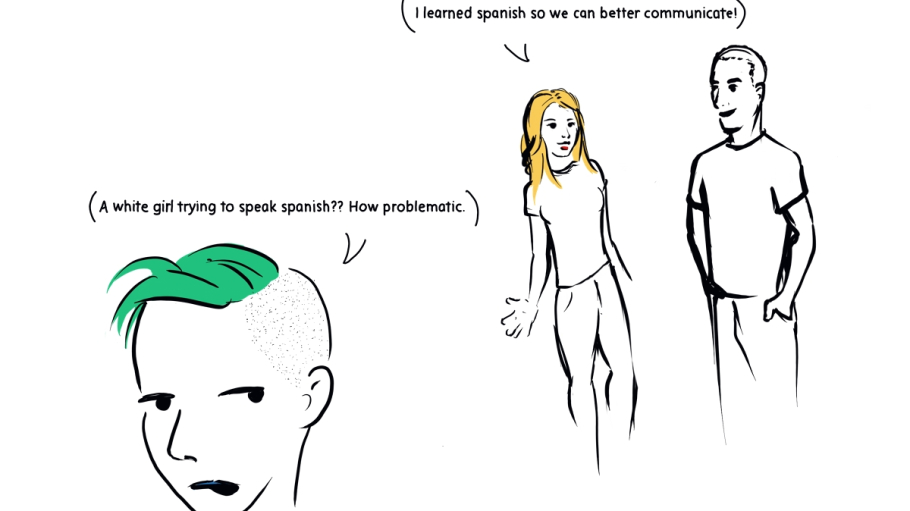